Database ProcessingCS 451 / 551
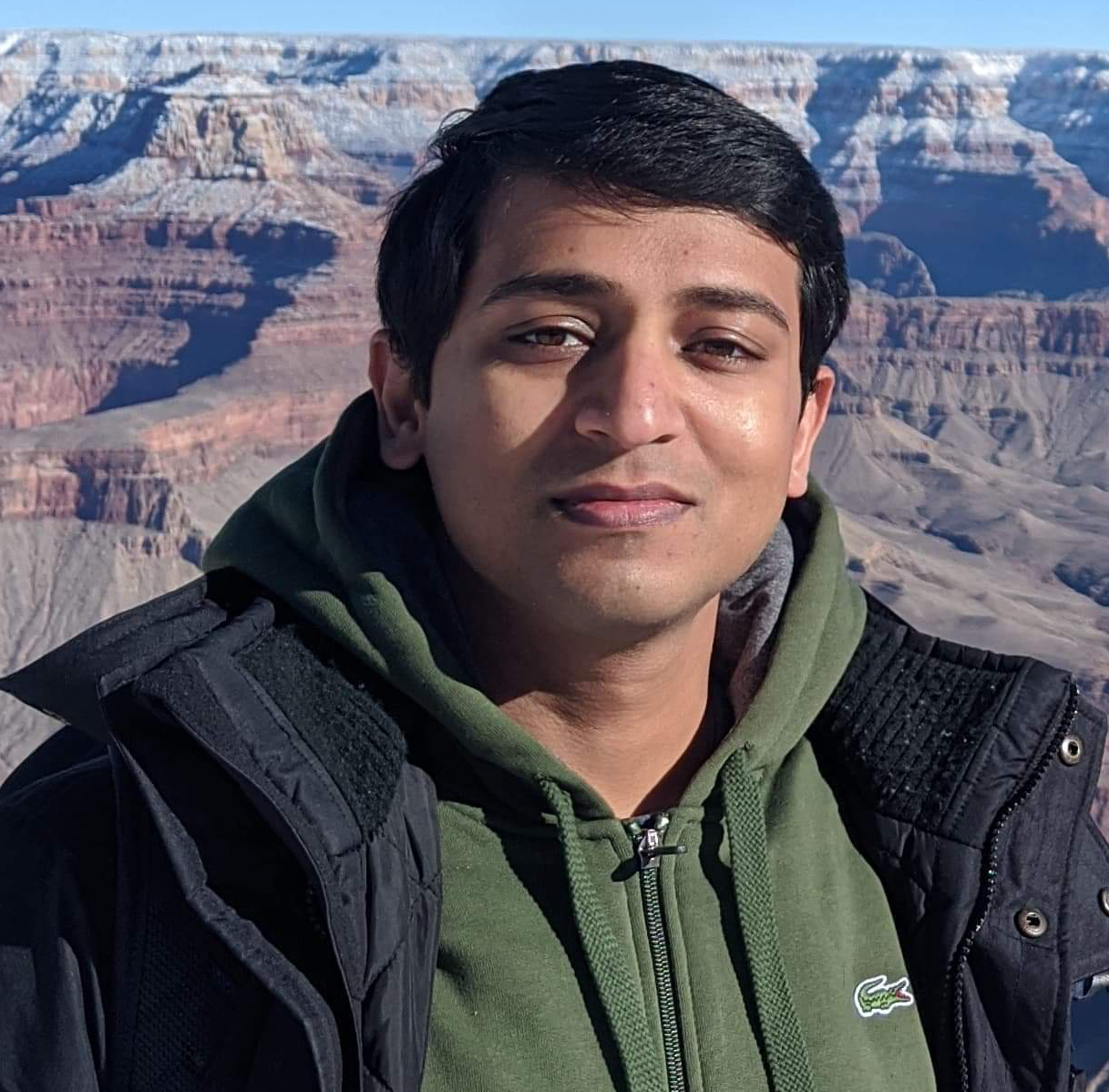 Lecture 14: 
Isolation Levels and 
Multi-Version Concurrency Control
Suyash Gupta
Assistant Professor
Distopia Labs and ORNG
Dept. of  Computer Science
(E) suyash@uoregon.edu
(W) gupta-suyash.github.io
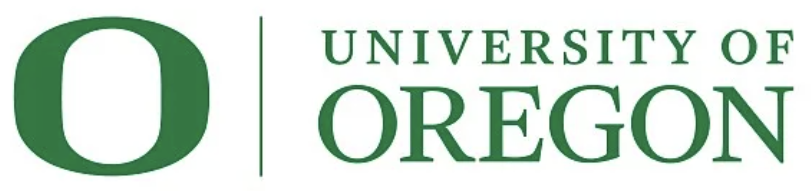 Assignment 3 is Out!Deadline: Dec 3, 2024 at 11:59pmNo Presentations for Assignment 3.Final Exam: Dec 13, 2024 at 8-10amSyllabus  Main focus on course not covered in Midterm, but questions can be on index and storage.
2
Last Class
We discussed Timestamp Ordering and Forward validation.

In Forward Validation, at the time of commit, each transaction checks for conflicts with ongoing transactions.
3
Backward Validation
4
Backward Validation
At the time of commit, each transaction checks if it conflicts with other already committed transactions (transactions which were concurrent and have committed).

Each going to commit transaction (at the validation step), checks the timestamps and read/write sets of other committed transactions.
5
OCC Disadvantages
6
OCC Disadvantages
There is an overhead of copying data to private workspace. 
More data to copy, more expensive!

Validation/Write phase creates bottlenecks due to locking. 

Aborting a transaction is more expensive in OCC than in 2PL because it occurs after a transaction has already executed.
7
Queries Isolation
create table cs_employees
	(	name	varchar(20),
		age	int,
		salary	int
	);
Time
Is there any problem with this schedule?
8
Queries Isolation
create table cs_employees
	(	name	varchar(20),
		age	int,
		salary	int
	);
Time
Say, output = 10
9
Queries Isolation
create table cs_employees
	(	name	varchar(20),
		age	int,
		salary	int
	);
Time
Added a new record.
10
Queries Isolation
create table cs_employees
	(	name	varchar(20),
		age	int,
		salary	int
	);
Time
Now, output = 11
11
Queries Isolation
create table cs_employees
	(	name	varchar(20),
		age	int,
		salary	int
	);
Time
The output of the two queries changed!
12
Phantom Problem
create table cs_employees
	(	name	varchar(20),
		age	int,
		salary	int
	);
Time
This is also termed as a phantom problem.
13
Phantom Problem
create table cs_employees
	(	name	varchar(20),
		age	int,
		salary	int
	);
Time
Violates our traditional definition of 2PL? T1 cannot take a lock on something that does not exist!
14
Why Phantom Problem?
15
Why Phantom Problem?
We took read/write locks on existing records and our locking scheme assumed a static system.

But, real-world databases are dynamic. 

Concurrent transactions can add new records and our locking scheme does not consider insertions, deletions, and updates.
16
Solutions to Phantom Problem
17
Index Locking Schemes
Index locking schemes can help eliminate phantom problem.

Four key mechanisms in index locking schemes:
Key-Value Locks
Gap Locks
Key-Range Locks
Hierarchical Locking
18
Key-Value Locks
Index locks are similar to standard record locks. 

Locks that cover a single key-value pair in an index  Standard Locks.

For non-existent key-value pairs, we would need virtual keys.
B+-tree Leaf Nodes
19
Key-Value Locks
Index locks are similar to standard record locks. 

Locks that cover a single key-value pair in an index  Standard Locks.

For non-existent key-value pairs, we would need virtual keys.
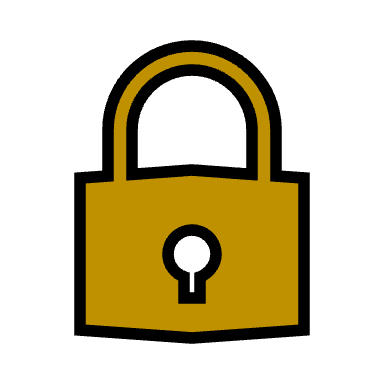 B+-tree Leaf Nodes
Update 10  Lock 10.
20
Gap Locks
Locks acquired on empty slots or gaps in the index.

Gaps are like missing possible keys in the index.
B+-tree Leaf Nodes
21
Gap Locks
Locks acquired on empty slots or gaps in the index.

Gaps are like missing possible keys in the index.
B+-tree Leaf Nodes
Say, we want to take a lock on gap between 10-12.
22
Gap Locks
Locks acquired on empty slots or gaps in the index.

Gaps are like missing possible keys in the index.

Once a gap lock is taken, only the locking transaction can modify the gap.
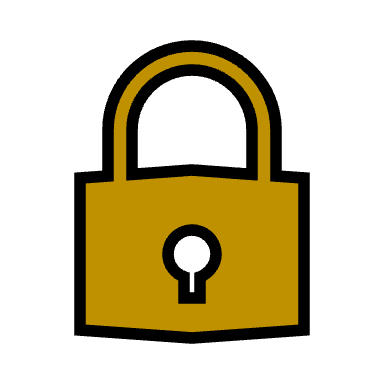 B+-tree Leaf Nodes
Say, we want to take a lock on gap between 10-12.
23
Key-Range Locks
Locks that cover a key and a gap  Key-lock + Gap-lock.
B+-tree Leaf Nodes
24
Key-Range Locks
Locks that cover a key and a gap  Key-lock + Gap-lock.
B+-tree Leaf Nodes
Say, we want to take a lock from 10-12.
25
Key-Range Locks
Locks that cover a key and a gap  Key-lock + Gap-lock.
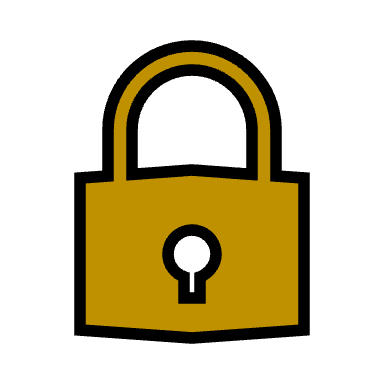 B+-tree Leaf Nodes
Say, we want to take a lock from 10-12.
26
Hierarchical Locks
Allow a transaction to acquire key-range locks in a wider variety of modes.

Remember the locking granularity matrix.
B+-tree Leaf Nodes
27
Hierarchical Locks
Allow a transaction to acquire key-range locks in a wider variety of modes.

Remember the locking granularity matrix.
B+-tree Leaf Nodes
Say, T1 wants to read all numbers from 6 to 12 (excluding 12) and update 10 to 12.
28
Hierarchical Locks
Allow a transaction to acquire key-range locks in a wider variety of modes.

Remember the locking granularity matrix.
SIXT1
XT1
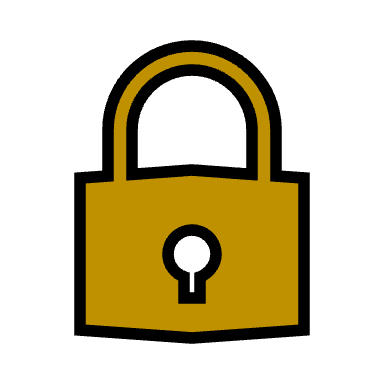 B+-tree Leaf Nodes
Say, T1 wants to read all numbers from 6 to 12 (excluding 12) and update 10 to 12.
29
Hierarchical Locks
Allow a transaction to acquire key-range locks in a wider variety of modes.

Remember the locking granularity matrix.
SIXT1
XT1
IST2
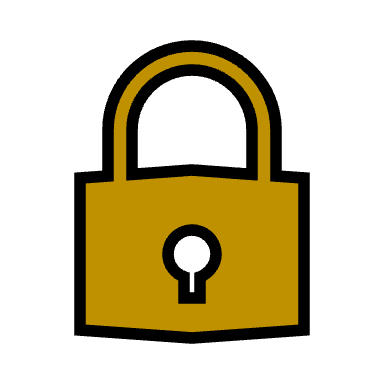 B+-tree Leaf Nodes
Say, T1 wants to read all numbers from 6 to 12 (excluding 12) and update 10 to 12.

Say, T2 wants to read all numbers from 6 to 8.
30
Weaker Levels of Isolation
Serializability permits programmers to ignore concurrency issues. 

But enforcing serializability restricts opportunities for concurrency and limits performance. 

Solution?  Use a weaker level of consistency to improve scalability.
31
Weaker Levels of Isolation
Isolation Levels control the extent to which a transaction is exposed to the actions of other concurrent transactions. 

Providing greater concurrency leads to several challenges:
Dirty Reads (W-R)
Unrepeatable Reads (R-W)
Lost Updates (W-W)
Phantom Reads
32
Weaker Levels of Isolation
Serializable: no phantoms, all reads repeatable, no dirty reads.
Isolation
(High  Low)
33
Weaker Levels of Isolation
Serializable: no phantoms, all reads repeatable, no dirty reads. 

Repeatable Reads: phantoms may happen.
Isolation
(High  Low)
34
Weaker Levels of Isolation
Serializable: no phantoms, all reads repeatable, no dirty reads. 

Repeatable Reads: phantoms may happen. 

Read Committed: phantoms, unrepeatable reads, and lost updates may happen.
Isolation
(High  Low)
35
Weaker Levels of Isolation
Serializable: no phantoms, all reads repeatable, no dirty reads. 

Repeatable Reads: phantoms may happen. 

Read Committed: phantoms, unrepeatable reads, and lost updates may happen. 

Read Uncommitted: all anomalies may happen.
Isolation
(High  Low)
36
Weaker Levels of Isolation
Serializable: Strong Strict 2PL with phantom protection (example index locks

Repeatable Reads: Same as above, but without phantom protection. 

Read Committed:  Same as above, but S-Locks are released immediately.

Read Uncommitted: Same as above but allows dirty reads (no S-Locks).
Isolation
(High  Low)
37
Multi-Version Concurrency Control
38
Multi-Version Concurrency Control
The DBMS maintains multiple physical versions of each record in the database. 

When a transaction writes/updates a record, the DBMS creates a new version of that record.

When a transaction reads a record, it reads the newest version that existed when the transaction started.
39
Multi-Version Concurrency Control
In MVCC, 
Writers do not block readers. 
Readers do not block writers.

Read-only transactions can read from a consistent snapshot without acquiring locks.

MVCC uses timestamps to determine visibility.

MVCC provides support time-travel queries if you skip doing garbage collection.
Run this query on the database state 2 weeks ago.
40
Multi-Version Concurrency Control
How does MVCC work?
41
Multi-Version Concurrency Control
How does MVCC work?

For each transaction:
Create a new version on write.
Assign a begin timestamp and end timestamp.
End timestamp of previous version = begin timestamp of new version.

Remember, we will still try to maintain isolation.
A concurrent transaction should not see uncommitted versions.
Concurrent transactions should read only committed versions.
View uncommitted versions as written in the local/logical space.
42
Example 1
Database
Time
43
Example 1
Database
TS(T1) = 1
Time
At start of the transaction get a begin timestamp.
44
Example 1
Database
TS(T1) = 1
Time
Next, read the latest version from the database.
45
Example 1
Database
TS(T1) = 1

TS(T2) = 2
Time
Begin timestamp for T2.
46
Example 1
Database
TS(T1) = 1

TS(T2) = 2
Time
Create a new version for T2.
47
Example 1
Database
TS(T1) = 1

TS(T2) = 2
Time
Begin Timestamp for the new version for T2 is T2’s begin timestamp.
48
Example 1
Database
TS(T1) = 1

TS(T2) = 2
Time
Set end Timestamp for the previous.
49
Example 1
Database
TS(T1) = 1

TS(T2) = 2
Time
But, how would a transaction know which is the committed version?
50
Example 1
Database
TS(T1) = 1

TS(T2) = 2
Time
Transaction Status
Maintain transaction status table!
51
Example 1
Database
TS(T1) = 1

TS(T2) = 2
Time
Transaction Status
Assume a new transaction T3 arrives at this moment, what version should it read?
52
Example 1
Database
TS(T1) = 1

TS(T2) = 2
Time
Transaction Status
If T3 is allowed to read only committed changes, then version A0, and if uncommitted changes are allowed then A1.
53
Example 1
Database
TS(T1) = 1

TS(T2) = 2
Time
Transaction Status
T1 commits
54
Example 1
Database
TS(T1) = 1

TS(T2) = 2
Time
Transaction Status
T2 commits.
55
Example 2
Database
TS(T1) = 1
Time
Transaction Status
56
Example 2
Database
TS(T1) = 1
Time
Transaction Status
57
Example 2
Database
TS(T1) = 1
Time
Transaction Status
New version due to write operation.
58
Example 2
Database
TS(T1) = 1

TS(T2) = 2
Time
Transaction Status
59
Example 2
Database
TS(T1) = 1

TS(T2) = 2
Time
Transaction Status
What version will T2 read?
60
Example 2
Database
TS(T1) = 1

TS(T2) = 2
Time
Transaction Status
T2 will read version A0 because A1 is not committed yet!
61
Example 2
Database
TS(T1) = 1

TS(T2) = 2
Time
Transaction Status
This write operation will have to wait otherwise T2 will create conflicting versions
62
Example 2
Database
TS(T1) = 1

TS(T2) = 2
Time
Transaction Status
Essentially, T2 is not allowed to create any version until T1 commits!
63
Example 2
Database
TS(T1) = 1

TS(T2) = 2
Time
Transaction Status
T1 reads version A1 as it is local to T1.
64
Example 2
Database
TS(T1) = 1

TS(T2) = 2
Time
Transaction Status
T1 commits and now we allow T2 to continue running.
65
Example 2
Database
TS(T1) = 1

TS(T2) = 2
Time
Transaction Status
T1 commits and now we allow T2 to continue running.
66
Example 2
Database
TS(T1) = 1

TS(T2) = 2
Time
Transaction Status
Is this serializable?
67
Example 2
Database
TS(T1) = 1

TS(T2) = 2
Time
Transaction Status
Is this serializable? No, because T2 reads an older version.
68
Snapshot Isolation
When a transaction starts, it sees a consistent snapshot of the database. 
Snapshot of the database that existed when that the transaction started. 

No uncommitted writes from active transactions are visible.

If two transactions update the same object, then the first writer does not wait. 

SI sometimes faces the Write Skew Anomaly.
69
Write Skew Anomaly
T1  Turn all balls Black
T2  Turn all balls White
70
Write Skew Anomaly
T1  Turn all balls Black
T2  Turn all balls White
71
Write Skew Anomaly
T1  Turn all balls Black
T2  Turn all balls White
72
Write Skew Anomaly
T1  Turn all balls Black
T2  Turn all balls White
73
Write Skew Anomaly
T1  Turn all balls Black
T2  Turn all balls White
74
Write Skew Anomaly
T1  Turn all balls Black
T2  Turn all balls White
But this is not serializable.
75
Write Skew Anomaly
T1  Turn all balls Black
T2  Turn all balls White
This is serializable.
76
MVCC Design Decisions
What do we need to consider while designing an MVCC scheme?
77
MVCC Design Decisions
What do we need to consider while designing an MVCC scheme?

Concurrency Control Protocol 
Version Storage 
Garbage Collection 
Index Management 
Deletes
78
Concurrency Control Protocol
Approach 1: Timestamp Ordering
Assign transactions timestamps that determine serial order. 

Approach 2: Optimistic Concurrency Control 
Three-phase protocol that we learnt in T/O lecture.
Use private workspace for new versions. 

Approach 3: Two-Phase Locking
Transactions acquire lock on physical version before they can read/write a logical tuple.
79
Version Storage
How to store versions?
80
Version Storage
How to store versions?

The DBMS uses the record’s pointer field to create a version chain per logical tuple.

This allows the DBMS to find the version that is visible to a particular transaction at runtime. 

Indexes always point to the head of the chain. 

Different storage schemes determine where/what to store for each version.
81
Garbage Collection
How to garbage collect old versions?
82
Garbage Collection
How to garbage collect old versions?

The DBMS needs to remove reclaimable physical versions from the database over time.

No active transaction in the DBMS should be able to see a version going to be garbage collected. 
For example: A version was created by an aborted transaction should be garbage collected. 

Two additional design decisions:
How to look for expired versions? 
How to decide when it is safe to reclaim memory?
83